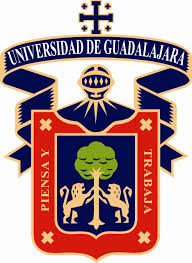 UNIVERSIDAD DE GUADALAJARAEscuela Preparatoria No. 12
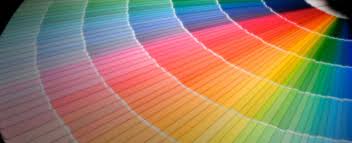 EXPO TAE
TAE: DISEÑO GRÁFICO
3er. SEMESTRE
DISEÑO GRÁFICO:
PROCESO DE LA COMUNICACIÓN
CREATIVIDAD
SEMIOTICA
TEORIA DEL COLOR
DISEÑOS PROPIOS
DISEÑO GRÁFICO
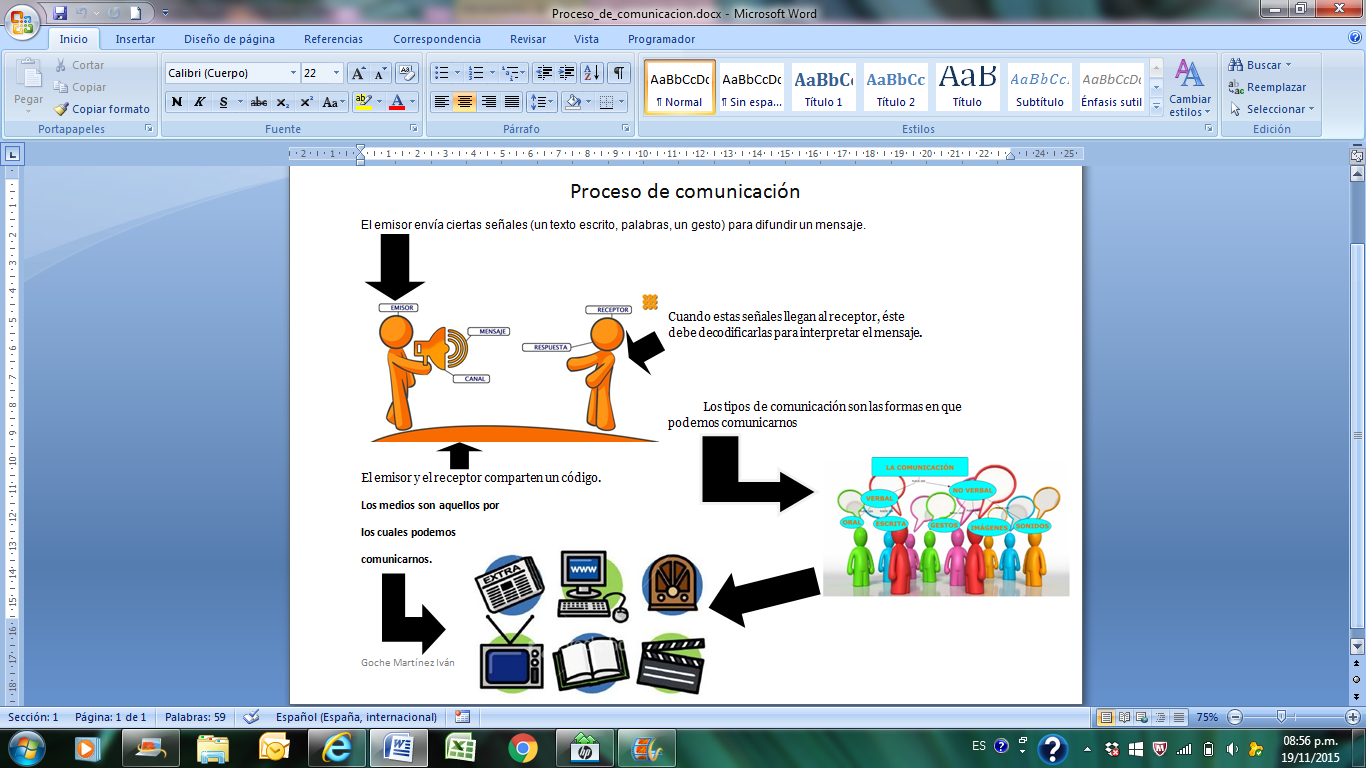 SEMIOTICA
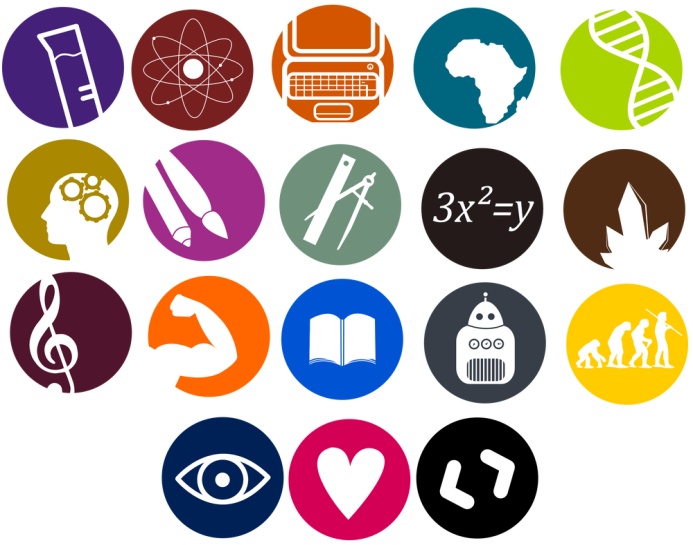 Estudia el signo, la interpretación y producción  del sentido.
TEORIA DEL COLOR
TIPOGRAFIA Y CONTRASTE
DISEÑOS VARIOS
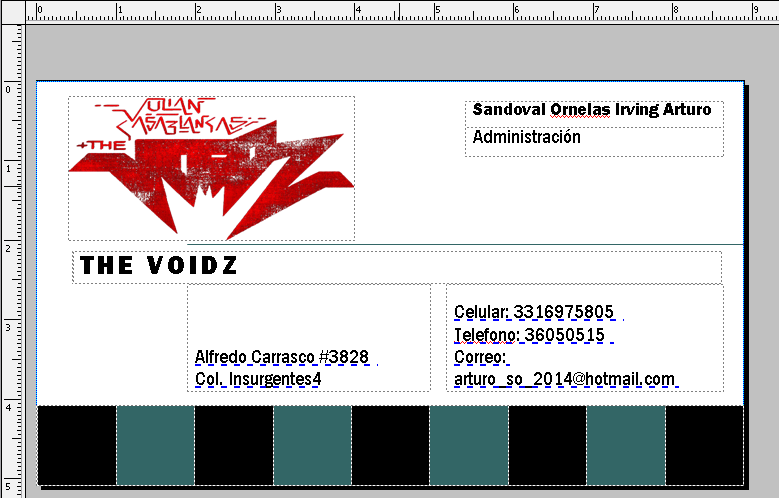 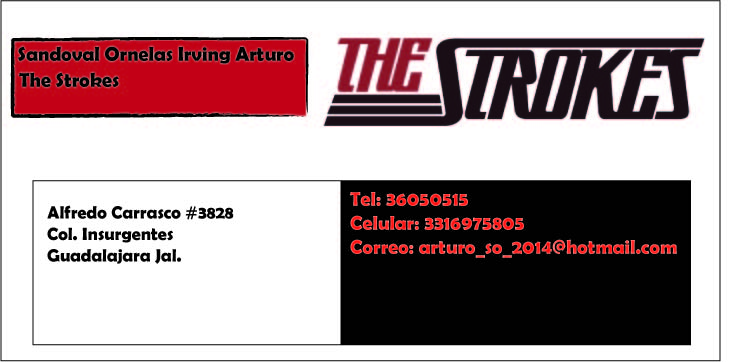 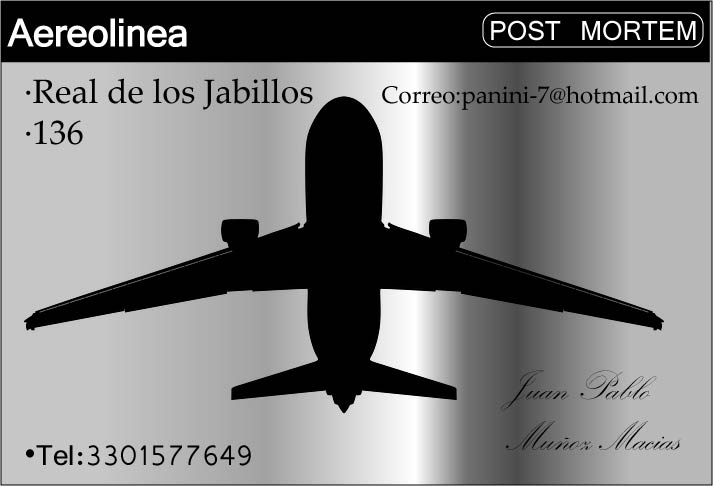 4to. SEMESTREELABORACION DE GRÁFICOS
Dibujo vectorial y mapa de bits
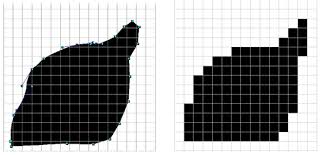 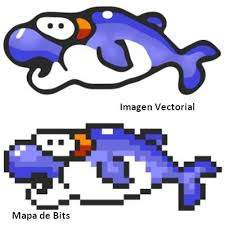 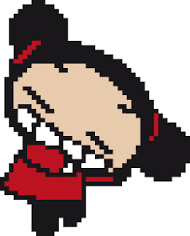 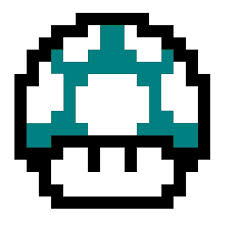 Manejo de software para dibujo y creación de imágenes.
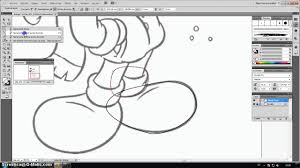 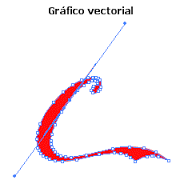 Manejo de software para edición fotográfica
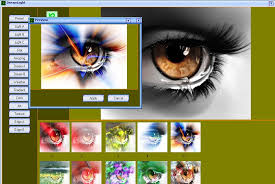 4to. SEMESTRE
EXPRESIÓN EN INTERNET
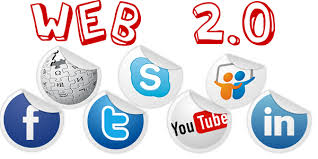 CONSTRUCCIÓN DE SITIO WEB
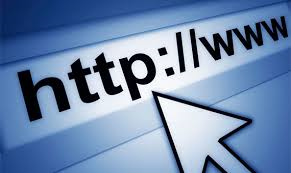 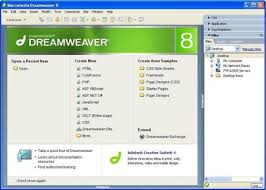 DISEÑO DIGITAL DE INTERACTIVOS
Diseño de Banner
Manejo de adobe flash
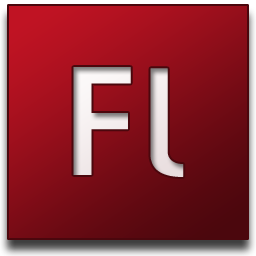 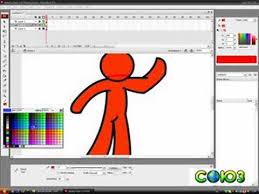 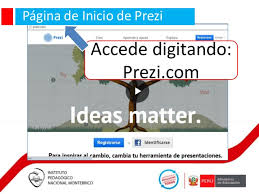 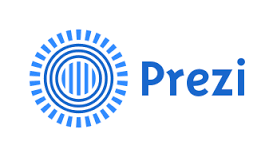 Taller integrador de diseño y tics
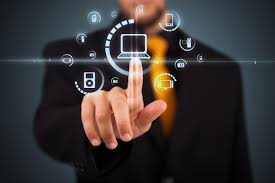 Diseño de Logotipo
Mercadotecnia
Diseño publicitario
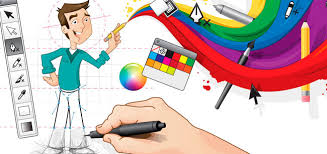 Mercadotecnia
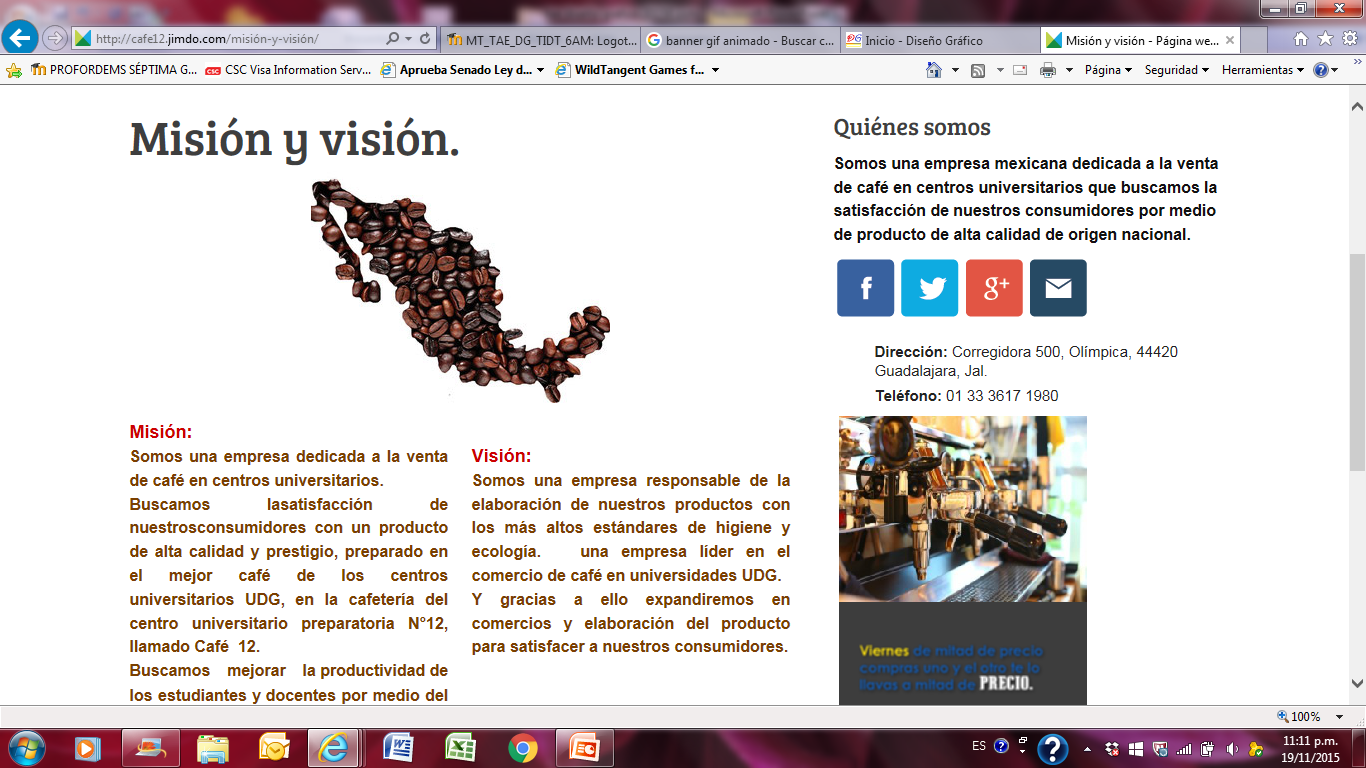 Diseño de logotipos
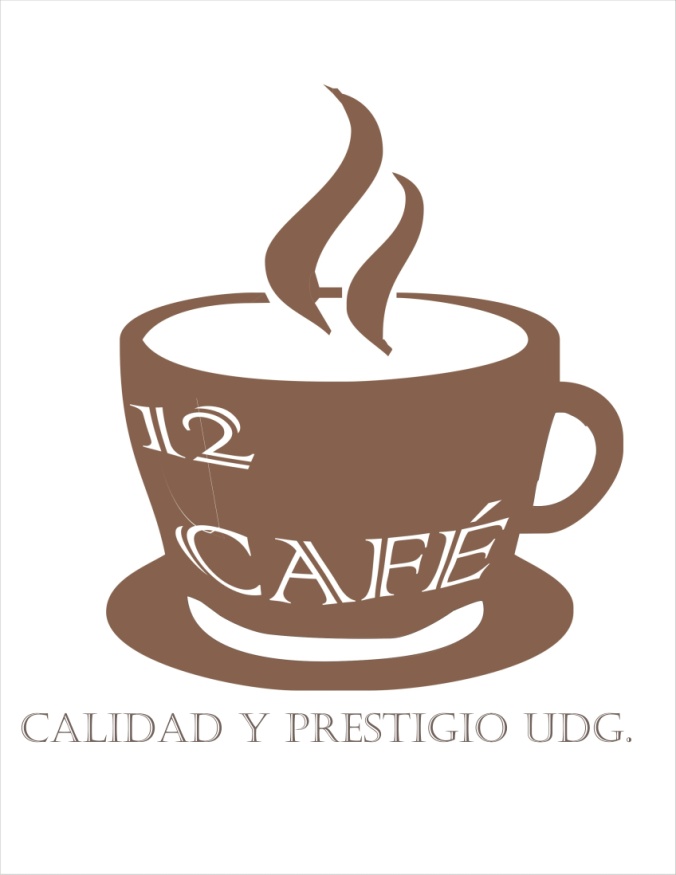 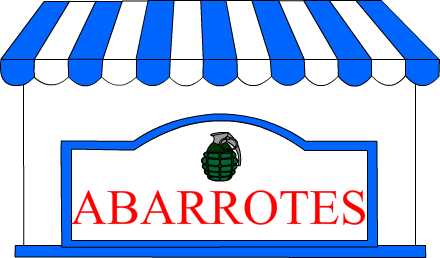 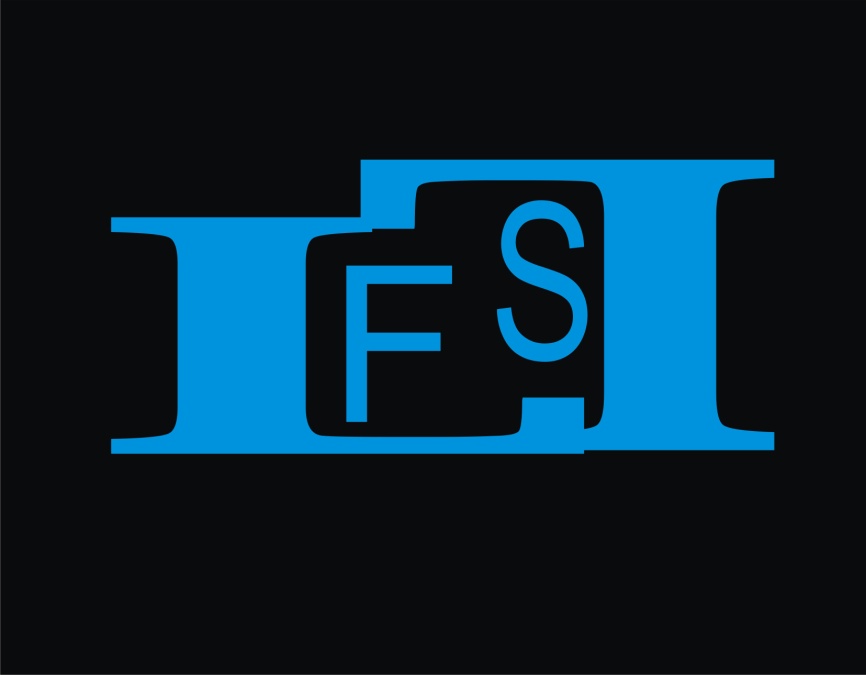 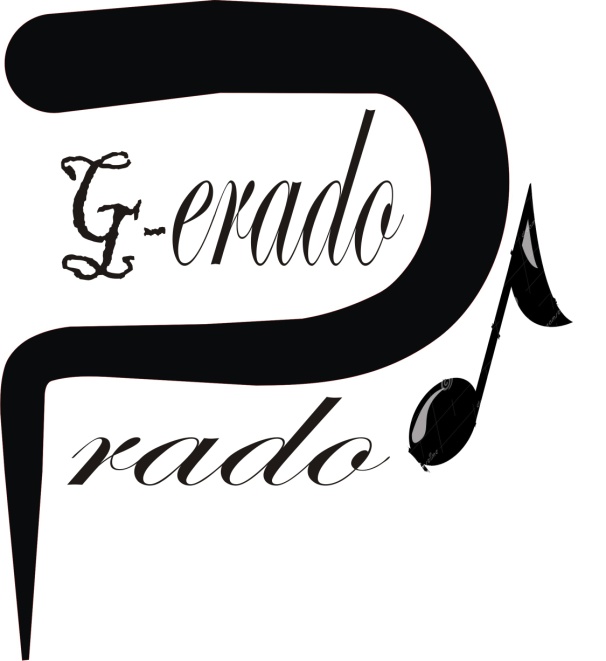 Estrategia publicitaria: página web
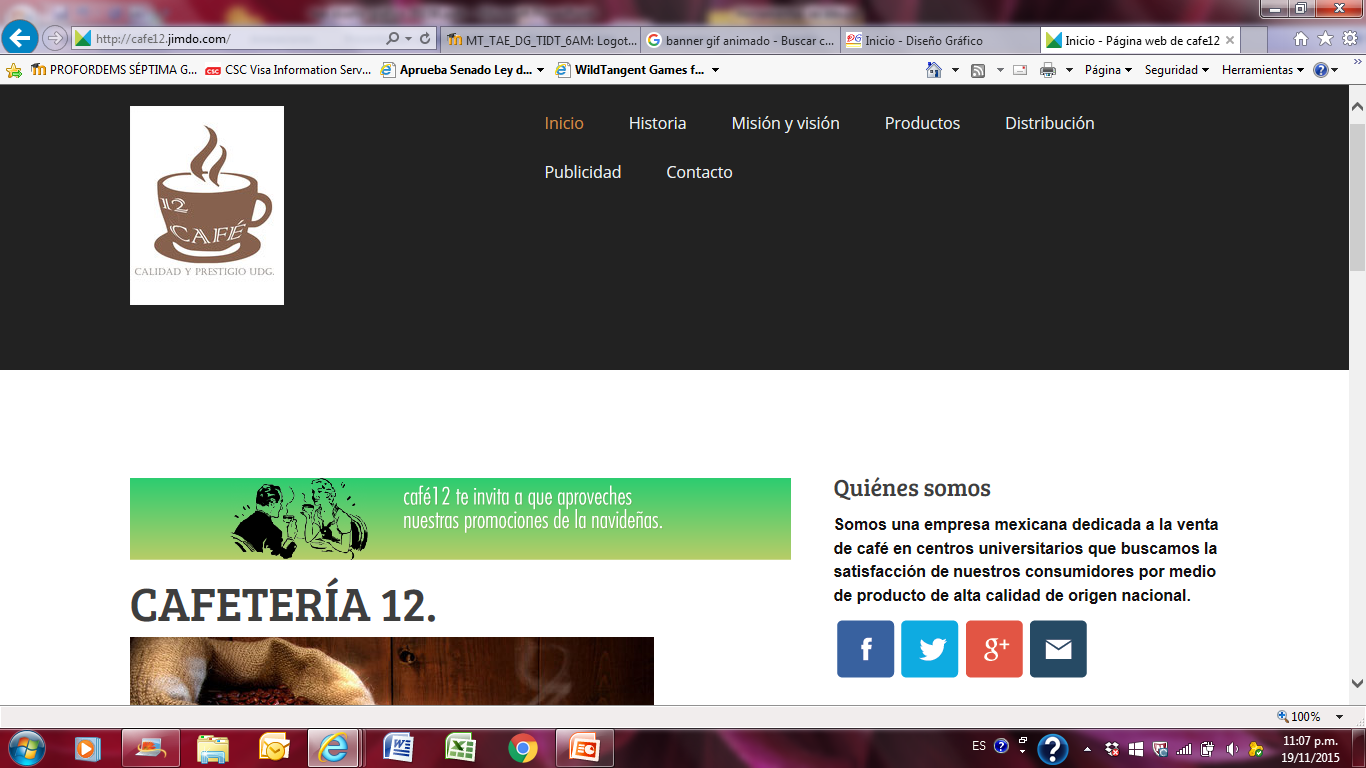